Nervous System
Practical pictures
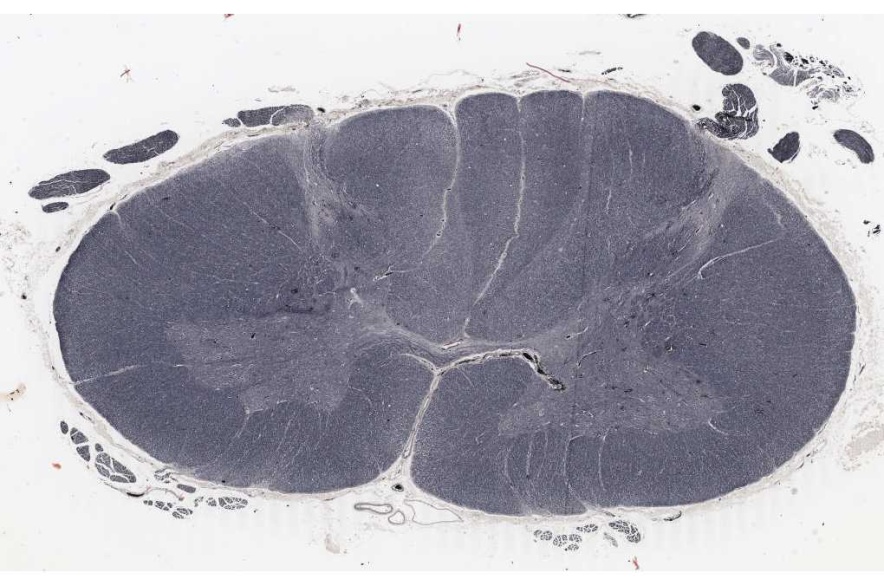 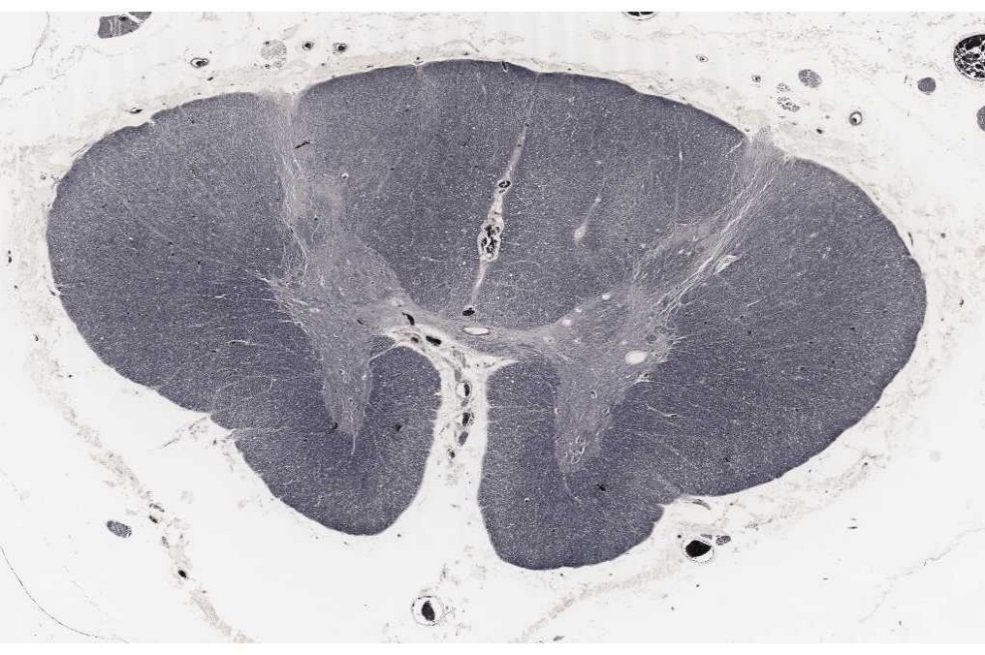 Cervical Spinal Cord
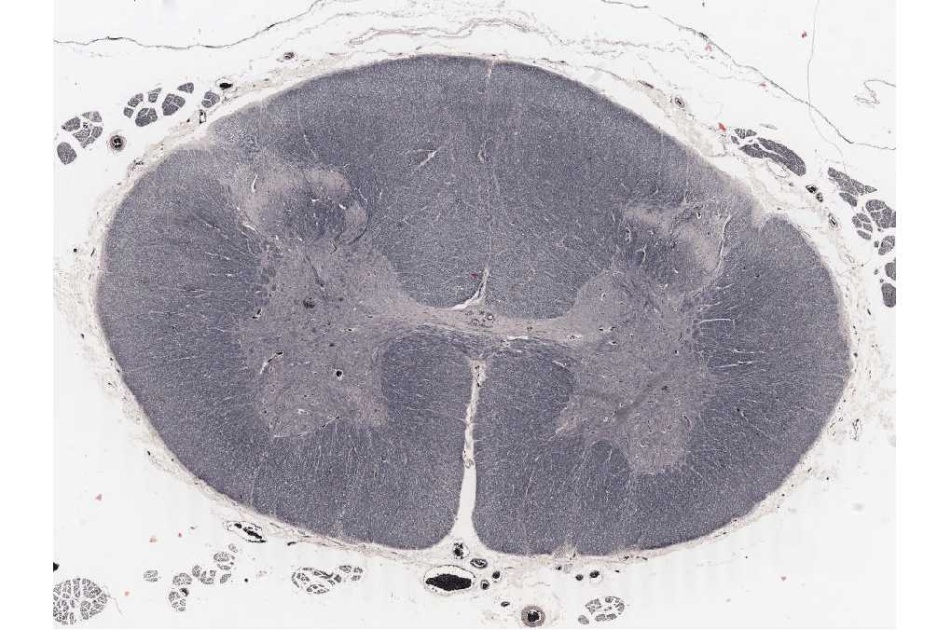 Thoracic Spinal Cord
Lumbar Spinal Cord
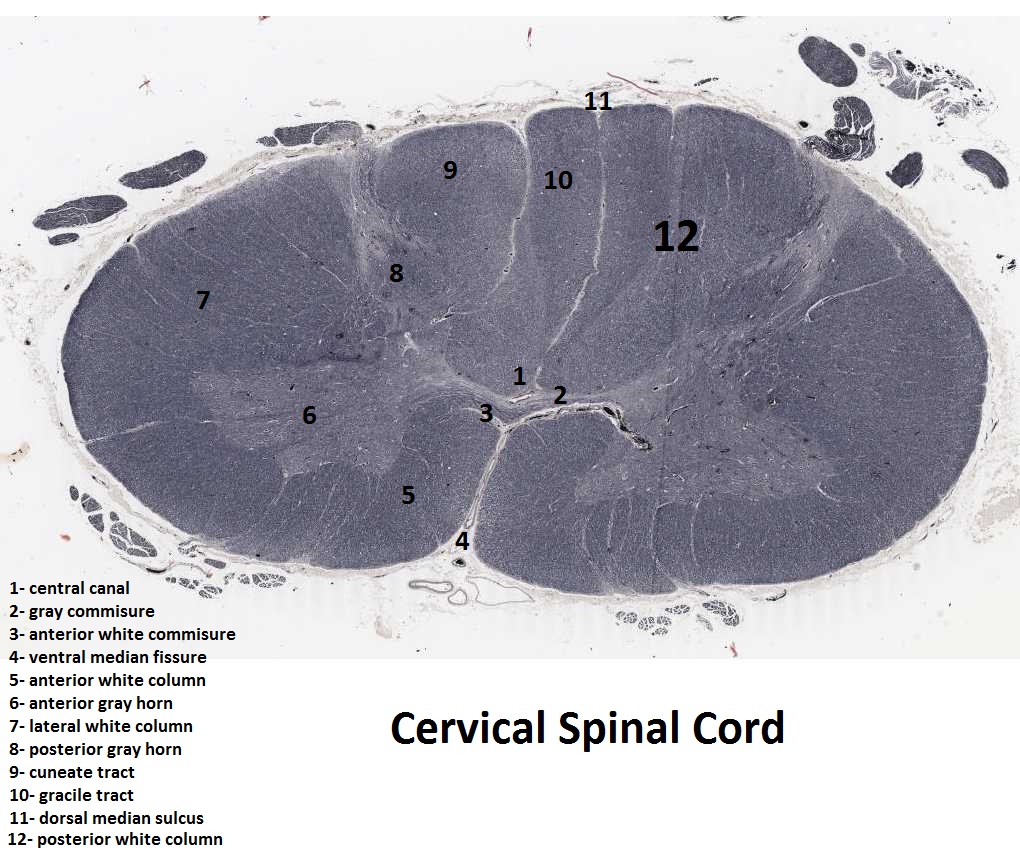 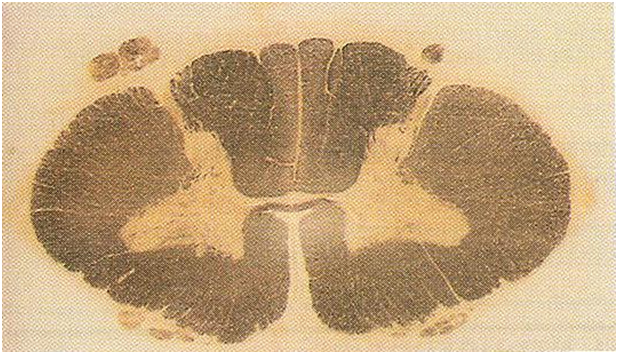 Cervical Spinal Cord
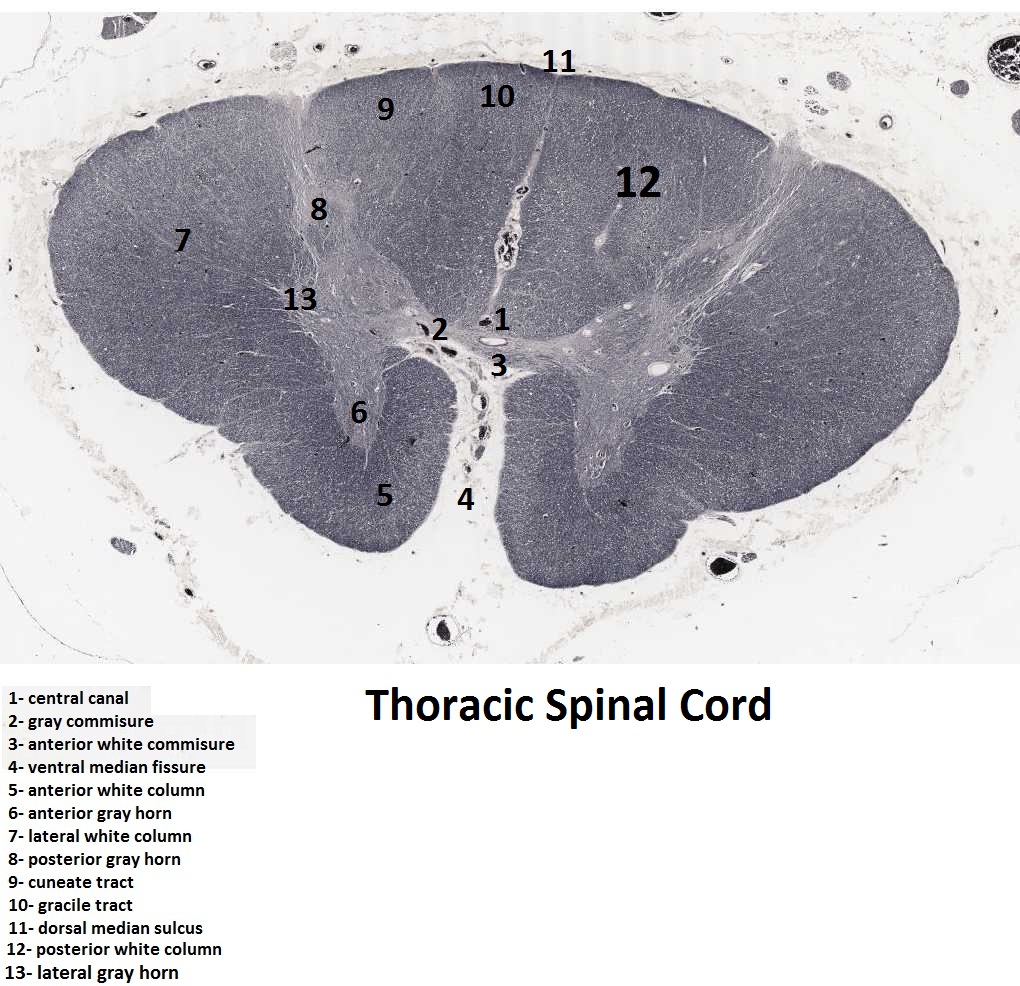 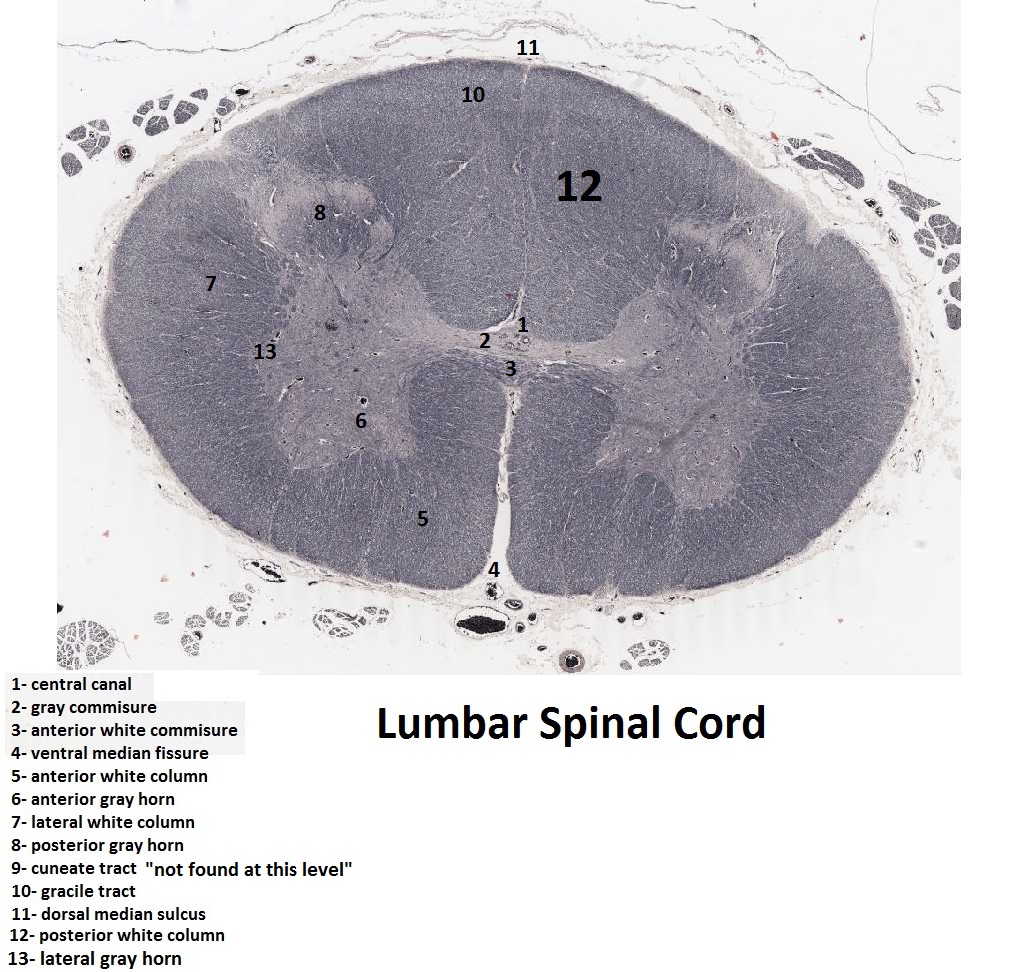 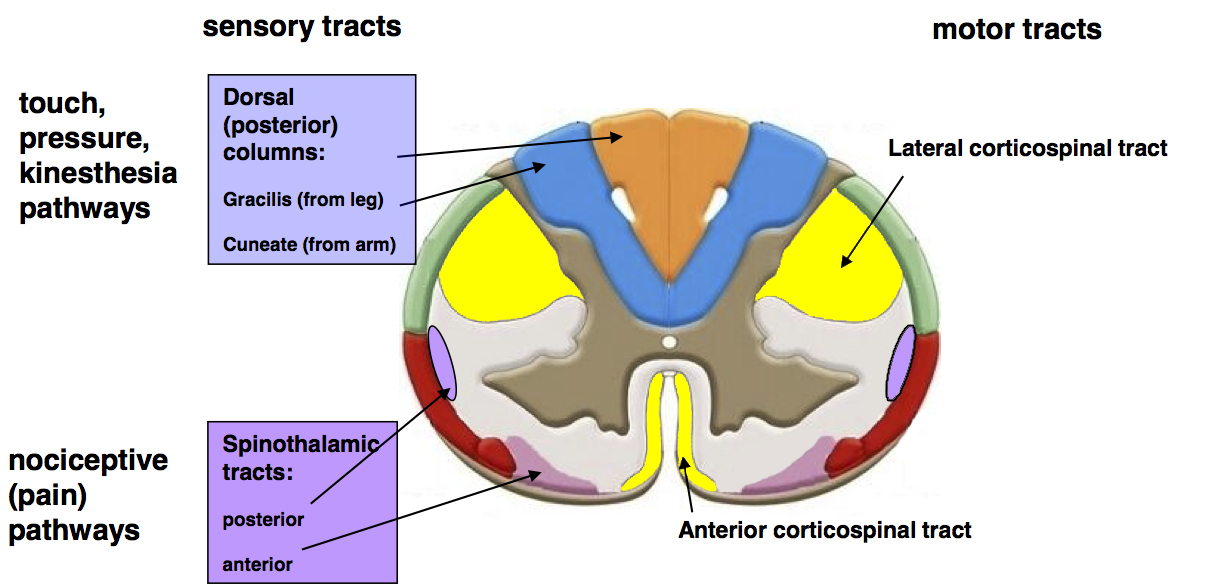 Cervical spinal cord: some tracts.
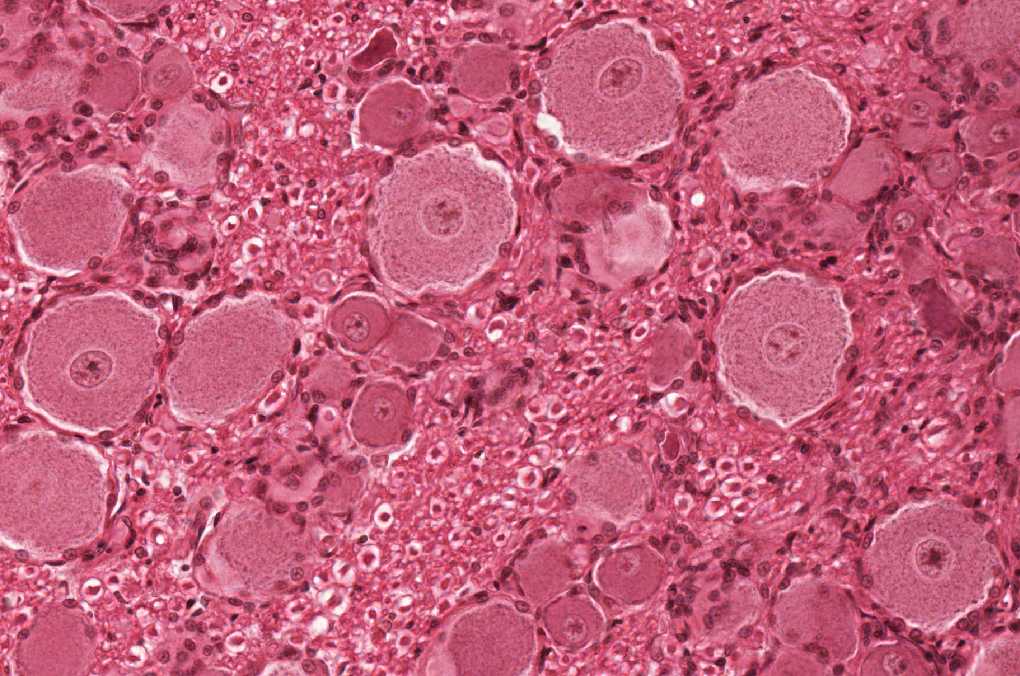 Unipolar neurons (in spinal ganglion)
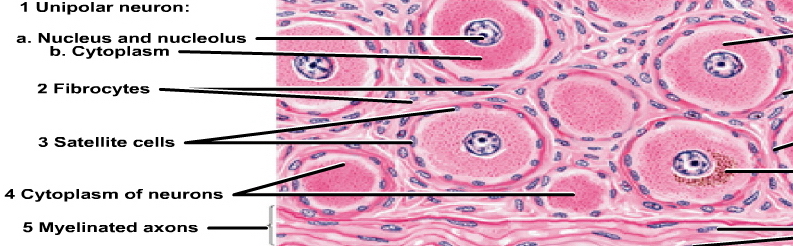 Unipolar neurons (in spinal ganglion) (diagram)
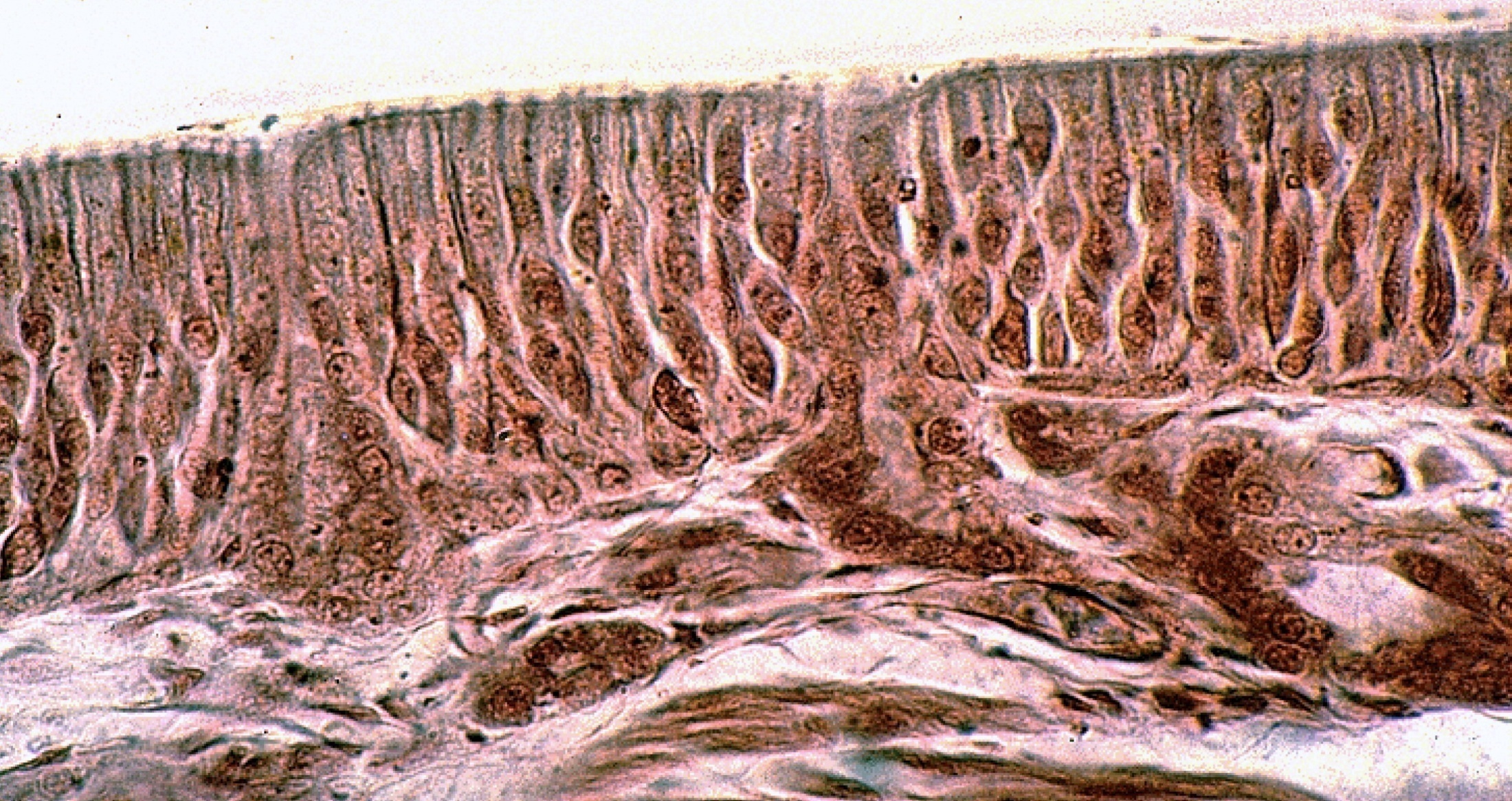 Bipolar neurons (in olfactory epithelium)
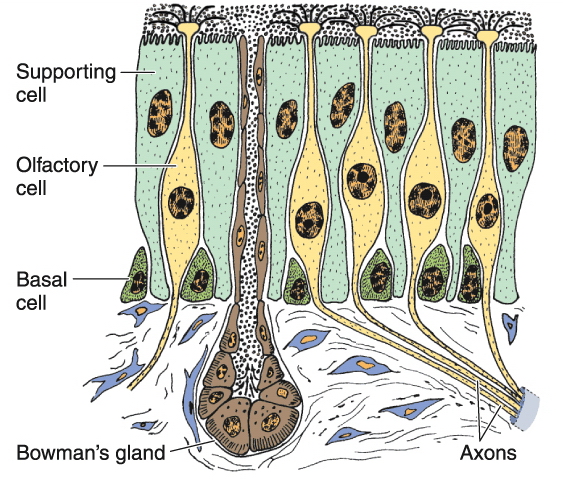 Bipolar neurons (in olfactory epithelium) (diagram)
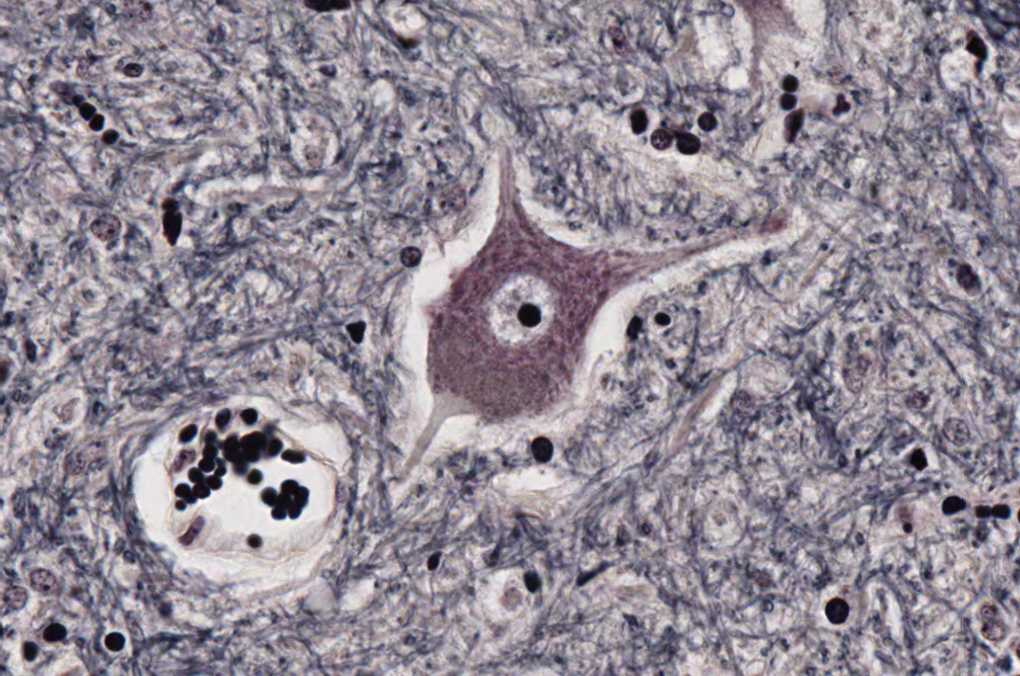 Multipolar stellate neuron (anterior horn cells of the spinal cord)
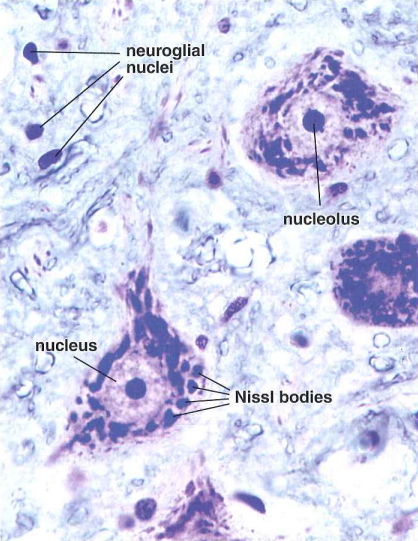 Multipolar stellate neurons (anterior horn cells of the spinal cord) and structure of the cell body of the neuron (nucleus, nucleolus, Nissl bodies)
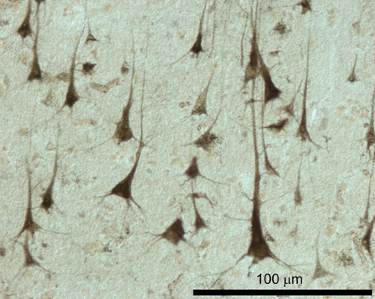 Multipolar pyramidal neurons (in cerebrum)
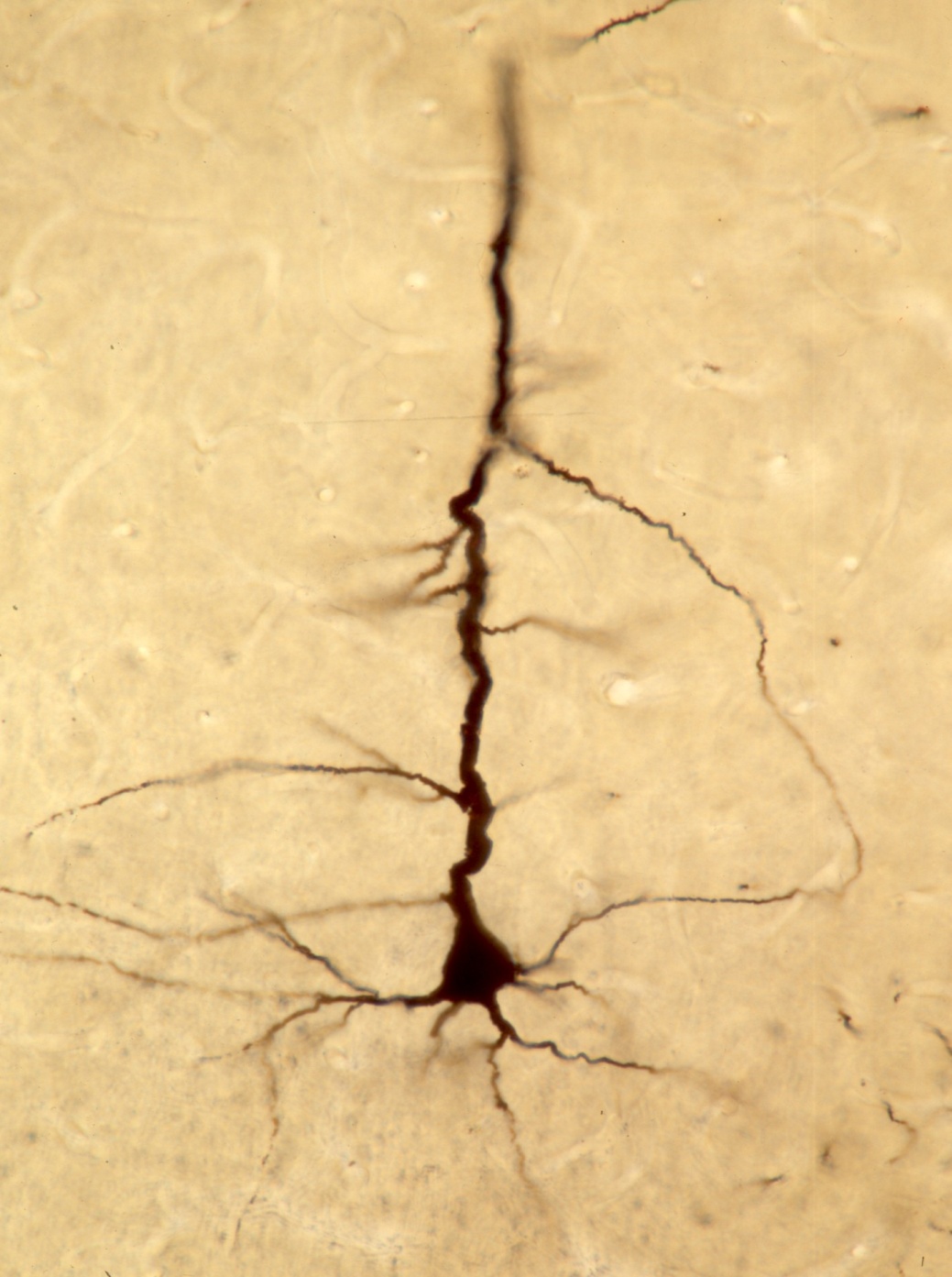 Multipolar pyramidal neuron (in cerebrum)
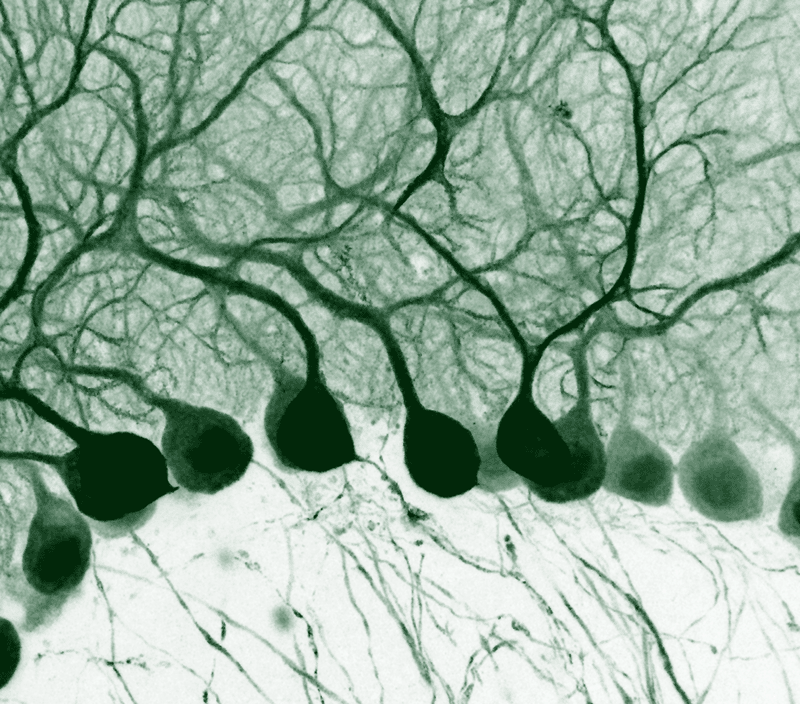 Multipolar pyriform neurons (Purkinje cells of cerebellum)
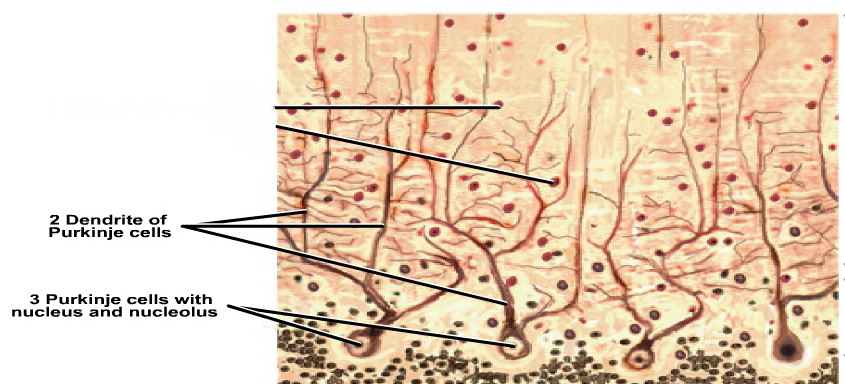 Multipolar pyriform neurons (Purkinje cells of cerebellum)